Inclusive learning...
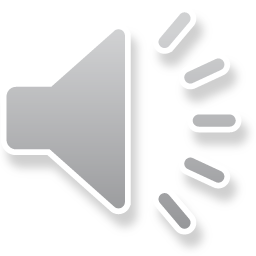 Inclusive teaching strategies
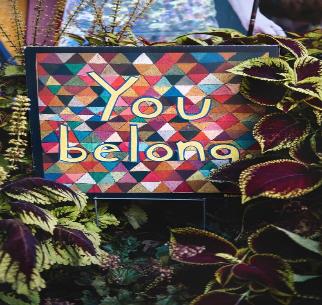 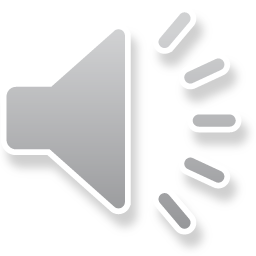 Effective pre-planning saves time and leads to effective teaching
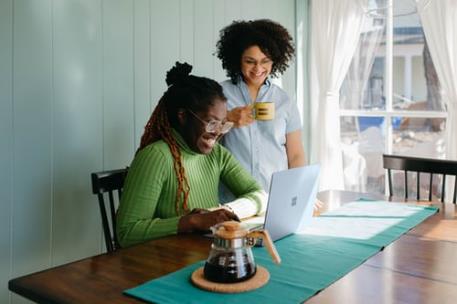 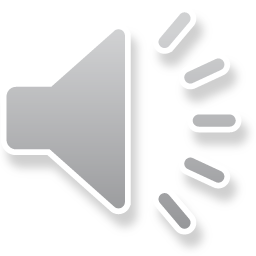